EKOSISTEM 
dan
Pembangunan Ekonomi
K4+K5
PEMBANGUNAN BERKELANJUTAN
SEKARANG MEMBANGUN = BESOK MEMBANGUN
BESOK MEMBANGUN = LUSA MEMBANGUN

LUSA MEMBANGUN = TERUS BANGUN

SEKARANG MEMBANGUN = 
                            ANAK-CUCU JUGA BANGUN
2
Ekosistem  vs. Pembangunan
Degradasi Sumberdaya
Memelihara kapasitas produksi sumberdaya
Mempercepat eksploitasi SDA & lingkungan
Sustainabilitas terancam
Pengendalian dampak lingkungan
Memperbaiki sustainabilitas
Pembangunan jangka pendek tidak berwawasan lingkungan
Produksi barang/jasa berkelanjutan
Aktivitas 
longterm- benefit
Penurunan produksi barang & jasa
Peningkatan standar hidup

Jumlah  penduduk          Kemiskinan
Soemarno, 2007
3
KLASIFIKASI   EKOSISTEM SDA
HUTAN
AIR
LAHAN
MINERAL
Air Asin
Air Tawar:
  Permukaan
  Tanah
  Es/Salju
  Atmosfer
H. Lindung
H. Produksi
H. Suaka      
           alam
H.Wisata
H. Tmn Nas.
Strategis (A)
Vital (B)
Lain (C)
Kepemilikan
Penggunaan
ASAS DAN TUJUAN
Tanggung Jawab
Keber-lanjutan
Manfaat
Pembangunan Berkelanjutan yang 
Berwawasan Lingkungan
Masyarakat seluruhnya
Manusia seutuhnya
IMTAQ  &  IPTEKS
Soemarno, 2007
5
PARADIGMA  PEMBANGUNAN
INTERAKSI  YANG BERKESEIMBANGAN
Pertumbuhan Ekonomi
Kelestarian Fungsi EKOSISTEM
Kehidupan
SOSPOL
6
Ekosistem SDA  & PENGELOLAANNYA
LINGKUNGAN
Pembinaan
Konservasi
Rehabilitasi
Tenaga Kerja
DIKLAT
M
A
N
U
S
I
A
S
D
A
PENGOLAHAN
EKSPLOITASI
PRODUKSI
KONSUMSI
BAHAN BAKU MENTAH
LIMBAH
MANFAAT  LAIN / WISATA
7
IPTEK
WUJUD FISIK EKOSISTEM SUMBERDAYA ALAM
RADIASI  MATAHARI
UDARA
H U T A N
H U T A N
AIR
LAHAN
MINERAL
MINERAL
MINERAL
8
RAMBU-RAMBU PEMBANGUNAN EKOSISTEM
Standar Aman Minimum
(Baku Mutu Minimum)
Hindari gangguan (irreversibel)
Common property
Hindari gangguan (irreversibel)
lingkungan ambien lokal
Mekanisme pasar yg bersahabat/ ramah lingkungan
Penggunaan SDA non-reversibel secara lestari
Dukungan LITBANG 
yg relevan
9
PEMBANGUNAN BERKELANJUTAN
1. …. Proses yg secara berkelanjutan mengoptimalkan manfaat SDA & Ekosistemnya melalui penyerasian aktivitas manusia sesuai dg kemampuan / daya dukung SDA
Peningkatan Kesejahteraan  MASYARAKAT
PRODUKSI-DISTRIBUSI-KONSUMSI
Konservasi ekosistem
Rehabilitasi ekosistem
Penghematan Sumberdaya alam
Soemarno, 2007
10
ISU-ISU  STRATEGIS
Kerusakan Ekosistem SDA dan pencemaran LH semakin mengancam keberlanjutan pembangunan
Krisis Ekonomi
Lemahnya penegakan hukum
Rendahnya komitmen & IPTEK penaatan hukum
Hambatan  Hak Pemilikan
Rendahnya Kepedulian 
Ekosistem Lingkungan
11
ISU-ISU  STRATEGIS
Kualitas hidup manusia Indonesia semakin menurun , indikatornya:
Penyakit akibat Gangguan ekosistem Pencemaran Air & udara
Kematian bayi lahir
Gizi 
Anak BALITA
Kualitas Kawasan Konservasi/ Ekosistem Lindung
Pudarnya Budaya- Kearifan Masyarakat 
SDA-LH
Soemarno, 2007
12
ISU-ISU  STRATEGIS
Perubahan lingkungan hidup global semakin mengancam kualitas Ekosistem & lingkungan biosfer,  indikatornya:
Suhu bumi meningkat
Kerusakan Ekosistem & keaneka-ragaman hayati
Perubahan pola iklim
Penipisan Lapisan Ozon
Radiasi Karsinogenik
13
ISU-ISU  STRATEGIS
Pengelolaan SDA-LH dan ekosistemnya telah berkembang menjadi isu-isu politik yg dapat  mengancam sinergisme antar daerah
Sumberdaya Air: Permukaan Bawah tnh
Polusi Udara
Asap
Hujan asam
Sumberdaya Lahan &
Hutan
Kuantitas  Kualitas Distribusi
Sumberdaya mineral/ bahan galian
14
ISU-ISU  STRATEGIS
GOOD ENVIRONMENTAL GOVERNANCE
Birokrasi Profesional Integritas- moral
Lembaga Legislatif & Peradilan
Masyarakat yang MADANI
Independen 
BerkeadilanKontrol sosial yg efektif
Desentralisasi PSDA-LH 
yg efektif berdaya-guna
15
KEBERLANJUTAN PEMBANGUNAN EKONOMI
Ekspor / Luar daerah
HASIL Pembangunan
Domestik
Eksternal input
SIAPA YG   MEMBANGUN  (SDM)
APA YG DIBANGUN  (Ekosistem dan Sumberdayanya)
KEBERDAYAAN
16
SISTEM INDUSTRI PRODUK UNGGULAN
SISTEM DISTRIBUSI DOMESTIK & EKSPOR
Kaidah    -  kaidah    global:
Kesepakatan Sistem Perdagangan Global
Standar mutu: 
ISO …..
17
SINERGI  POTENSI, SUMBERDAYA, ORIENTASI
KAPITAL
Ekosistem SDA
SDM
INFORMASI
Prasarana
Kelembagaan
IPTEK
CLUSTER USAHA
Lainnya ….
KAWASAN / SENTRA
Soemarno, 2007
18
NATURAL ECOSYSTEMS AND RESOURCES INFORMATION SYSTEMS
A computerized ECOSYSTEMS data base
An  information processing system
A decision analysis system
A decision maker.
19
COMPUTER MAPPING SYSTEMS:Geographic Information System
Numeric DataRecording
Spatial  Data Recording
Data Storage & Renewal
Data Analysis & Display
20
Proses Analisis dalam seleksi strategi pengelolaan EKOSISTEM
Analisis Fungsi lingkungan yang akan di-valuasi
Prinsip optimasi ekonomi untuk memilih strategi pengelolaan
Nilai fungsi lingkungan yang telah diidentifikasi

Mungkin ada fungsi lingkungan yang tidak dapat di-valuasi
Apakah strategi  ekonomi yg optimum memenuhi arahan sosial dan ekologis?
Analisis biaya ekonomi untuk memenuhi arahan dan menentukan strategi yang sesuai
Identifikasi & analisis fungsi lingkungan yang muncul selama proses valuasi
tdk
ya
Implementasi  strategi kompromi
Implementasi  strategi ekonomi yang optimum
Problematik Valuasi Ekonomi thd EKOSISTEM
1. MARKET FLUCTUATIONS.

Valuasi harus melibatkan current prices, recent average prices, High & low prices forecast.
Valuasi harus mampu mencerminkan “uncertainty of the future”
2. PRIVATE  vs. PUBLIC VALUE

Nilai barang & jasa publik didekati dengan harga-harga yang berlaku dalam sistem private market.
3. THE TREATMENT OF TIME.

Ekosistem :  Steady state ….. Menghasilkan barang & jasa yg sama setiap tahun

  	   Transformasi ….. Ada masa tunggu, proses & produk baru
22
NILAI ESTETIKA EKOSISTEM AIR:  
Water appearance
Kurva fungsional 
Indeks Kualitas

1.0

0.8

0.6

0.4

0.2

0.0           
       Static            Slow               Moderate               Whitewater
                        Flow characteristics
sampah
Clear
Moderate turbid
Turbid
Soemarno, 2007
23
ORR planning: OUTDOOR (Natural Ecosystem) RECREATION RESOURCES
Planning Need Analysis
Scenarios Feasibility  Analysis
Suitability  Analysis
Consumer Analysis &Participation Analysis
Public Review
Demand Analysis
Resources  Allocation Decision
Capability  Analysis
Priority Demand
Implementation, Monitoring, Evaluation, & Revision
Contoh: Kriteria Kapabilitas ORR
Size of area (ha)
P: Primitive
SPNM: Semi Primitive Non-Motorized
Remoteness
SPM: Semi Primitive Motorized
Irreversible evidence of man
R: Rustic
C: Concentrated
Renewable rersources modification
MU: Modern Urbanized
25
KAWASAN INDUSTRI PANGAN MILIK MASYARAKAT:  KIPMAS
MASYARAKAT  IKUT MEMILIKI:
BEKERJA
BERUSAHA
BERTRANSAKSI
DECISION MAKING PROCESS
Mengelola Ekosistemnya
26
FILOSOFI KAPET-KIPMAS
Masyarakat dan Ekosistemnya
EKOSISTEM 
PRODUKSI 
PRIMER
SISTEM INDUSTRI PENGOLAHAN PRODUK  UNGGULAN
COMMUNITY  BASE  ECONOMY
27
Paradigma pembangunan 
KAPET / KIPMAS adalah:
”Membangun sumberdaya manusia dan masyarakat pemilik-pengelola ekosistemnya  melalui usaha komoditas /produk  unggulan".  
“Kawasan  Produk Unggulan Milik Masyarakat”
28
Visi pembangunan  KAPET-KIPMAS adalah :

“Mewujudkan sistem industri milik masyarakat yang efisien, produktif ,  berdaya saing tinggi dan berkelanjutan, melalui pengelolaan sumberdaya alam dan ekosistemnya secara optimal dan berkesinambungan”.
Misi pengembangan  :
1. 	Memberdayakan masyarakat, 
2.	Menciptakan sistem usaha produktif yang berdaya saing tinggi, berkeadilan dan berkelanjutan,
3.	Mengembangkan budaya industri sebagai landasan pengembangan  usaha
4. Mengoptimalkan keunggulan komparatif kawasan dan ekosistemnya
M
I
S
I
Soemarno, 2007
30
Nilai keadilan merupakan merupakan prasyarat pokok dalam menjamin keberlanjutan pembangunan.
Nilai keadilan ini dapat dikaji berdasarkan pertanyaan berikut: 
(a). 	Apakah sumberdaya pembangunan  telah  terdistribusi secara adil
(b).	Apakah hasil usaha pembangunan telah terdistribusi secara adil , 
(c). Apakah akses terhadap kesempatan/peluang untuk berusaha di bidang ekonomi  telah terdistribusi secara adil , dan 
(d).	Apakah kesempatan/peluang untuk berusaha di bidang ekonomi telah terdistribusi secara fair/ adil  antar generasi
Soemarno, 2007
31
Strategi   yang perlu dikembangkan:
1. 	Penumbuh-kembangan nilai-nilai yang melandasi berkembangnya hubungan yang harmonis antara manusia dengan alam (pendekatan ekosistem). 

	Sumberdaya alam bukan semata-mata sebagai “sesuatu” yang dimanfaatkan bagi kepentingan manusia, tetapi juga menerima  kehadiran makhluk lain ciptaan Allah S.W.T. sebagai bagian yang sama seperti halnya manusia. 
	Nilai ini adalah landasan untuk terbinanya  hubungan harmonis antara manusia dengan lingkungannya (nilai-nilai ekologi).
2. 	Pemanfaatan social capital seperti local-knowledge, institusi lokal dan sejenisnya sebagai pintu masuk dalam setiap proses pengembangan perkebunan. Hal ini sangat penting untuk ditekankan agar konflik sosial dapat dihindari atau bahkan dicegah.
3. 	Pengembangan SDM dan IPTEK yang terkait langsung dengan setiap upaya pengembangan usaha perkebunan primer hingga tersier. Hal ini sangat strategis untuk kepentingan jangka panjang mengingat hanya dengan pengembangan SDM dan IPTEK yang terus menerus meningkat daya saing komoditas perkebunan dapat ditingkatkan.
4. 	Penerapan prinsip-prinsip efisiensi dan kreasi nilai tambah dalam setiap keputusan dan tindakan. Dengan perkataan lain hal-hal yang menimbulkan kemubaziran harus dicegah.
5. 	Pengembangan kelembagaan/institusi yang mampu meminimalkan ongkos transaksi, membangun kebersamaan dan menghidupkan cara kerja yang dinamis dan efisien melalui pengembangan jaringan (network) yang andal.
6. 	Pewilayahan komoditas perkebunan sesuai dengan agroekosistem dan pembatas pembatas ekologis sebagai landasan pengembangan perkebunan yang berkelanjutan.
7. 	Pengembangan kawasan industri perkebunan milik masyarakat (KIMBUN) sebagai media (wadah) transformasi masyarakat dari waktu ke waktu melalui pemanfaatan usaha perkebunan yang terintegrasi dengan industri pengolahan produknya.
8. 	Pengembangan iklim usaha yang kondusif untuk investasi di bidang perkebunan, khususnya berupa kebijaksanaan yang diterapkan secara konsisten dan berkesinambungan.
9. 	Jaminan keamanan usaha terhadap segala bentuk penjarahan , perambahan atau aktivitas serupa lainnya.
Soemarno, 2007
32
Strategi   yang perlu dikembangkan:
2. 	Pemanfaatan social capital seperti local-knowledge, institusi lokal dan sejenisnya sebagai pintu masuk dalam setiap proses pengembangan usaha. Hal ini sangat penting untuk ditekankan agar konflik sosial dapat dihindari atau bahkan dicegah.
33
Strategi   yang perlu dikembangkan:
3. 	Pengembangan SDM dan IPTEK yang terkait langsung dengan setiap upaya Pengembangan usaha produktif primer hingga tersier. 
	Hal ini sangat strategis untuk kepentingan jangka panjang mengingat hanya dengan pengembangan SDM dan IPTEK yang terus menerus meningkat daya saing komoditas /produk unggulan  dapat ditingkatkan.
34
Strategi   yang perlu dikembangkan:
4. 	Penerapan prinsip-prinsip efisiensi dan kreasi nilai tambah dalam setiap keputusan dan tindakan. 

5.	Pengembangan kelembagaan/institusi yang mampu meminimalkan ongkos transaksi, membangun kebersamaan dan menghidupkan cara kerja yang dinamis dan efisien melalui pengembangan jaringan (network) yang andal.
35
Strategi   yang perlu dikembangkan:
6.	Pewilayahan komoditas /produk sesuai dengan agroekosistem dan pembatas pembatas ekologis sebagai landasan pembangunan ekonomi yang berkelanjutan.

7.	Pengembangan kawasan industri produk unggulan milik masyarakat (KIPMAS) sebagai media (wadah) transformasi masyarakat dari waktu ke waktu melalui pemanfaatan usaha produksi yang terintegrasi dengan industri pengolahan produknya.
36
Strategi   yang perlu dikembangkan:
8. 	Pengembangan iklim usaha yang kondusif untuk investasi di bidang poduk unggulan, khususnya berupa kebijaksanaan yang diterapkan secara konsisten dan berkesinambungan.
9. 	Jaminan keamanan usaha terhadap segala bentuk penjarahan, perambahan atau aktivitas serupa lainnya.
37
10. Usaha bisnis  tdk semata didasarkan atas motivasi keuntungan maksimum individual perusahaan / pengusaha, namun harus mengembangkan  nilai  kerjasama, saling percaya dan  pengembangan jaringan kerja (networking); 
11. Aspek keberlanjutan fungsi lingkungan hidup harus  menjadi pertimbangan utama dalam perancangan (desain) usaha bisnis.
38
FILOSOFI KIPMAS: MAKNA BUDAYA INDUSTRI
1. IPTEK menjadi landasan utama dalam pengambilan keputusan
2. Inovasi IPTEK sbg instrumen untuk mengelola SDA
3. Mekanisme pasar sbg media transaksi
4. Efisiensi & produktivitas  sbg landasan alokasi sumberdya
5. Mutu dan KEUNGGULAN  sbg tujuan
6. PROFESIONALISME  sbg yang ditonjolkan
7. REKAYASA unt mengurangi ketergantungan pd alam
39
REFORMASI TRADISI: Bisnis  MILIK MASYARAKAT
Tradisi:   TERGANTUNG Pd ALAM
Tradisi:   BEKERJA-SAMA dg ekosistem ALAM
Melalui:   1. Rekayasa Teknologi
	     2. Rekayasa Kelembagaan
Produktivitas
Efisiensi
Stabilitas/ Sustainabilitas
Equity
PRASYARAT IMPLEMENTASI KONSEP  KIPMAS
1.  DATA & INFORMASI  EMPIRIK
GIS - SATELITE
GROUNDED SURVEI
2.  EXPERT  SYSTEM
DECISSION SUPPORT SYSTEM
3.  PUBLIC  POLICY
PEMBERDAYAAN
41
REORIENTASI  BISNIS MILIK MASYARAKAT
Memproduksi  “apa-apa yg dpt dihasilkan”
Menghasilkan   “apa-apa yg diminta pasar ”
PASAR : f (taraf hidup, kesejahteraan, 
               selera/ cita rasa, tuntutan pasar, ...)
MUTU yg baik
WAKTU yg tepat
HARGA yg terjangkau
42
MAKNA INDUSTRI
REKAYASA SOSIAL
REKAYASA  IPTEK
?
?
Tekn.
Konservasi
Rehabilitasi
?
Tekno-logi Produksi
Promosi/
Pemasaran
?
Pengolahan
Pasar Riil
Budidaya
Informatika
Pasar Potensial
LIMBAH
Nilai tambah
Diversifikasi
43
Ciri-ciri  Masyarakat Pelaku Usaha
1. Lahan /lokasi Usaha  sngt Beragam
2. Produktivitas sgt beragam 
3. Aplikasi teknologi rendah
4. Risiko gagal jual umumnya tinggi
5. Penghasil bahan mentah
6. Nilai tambah rendah  
7. Posisi Rebut-Tawar rendah
8. ……….
44
STRATEGI  KEMITRAAN
1. Partisipasi Masyarakat
2. Pemihakan pd yg LEMAH
3. PEMBERDAYAAN
4. Transparansi & Akuntabilitas 
5. Local specific & Social Capital
6. ………..
45
ASAS  KIPMAS
Kebersamaan ekonomi melalui :			PEMBERDAYAAN &
		PENINGKATAN PERAN
Masyarakat Lokal
Pelaku Bisnis
COMMUNITY BASES
46
PERMASALAHAN PEMBERDAYAAN KAPET-KIPMAS
Bgm menciptakan/ memanfaatkan peluang pasar 
?
Bgm mengolah  produk-produk  UNGGULAN 
?
Bgm melestarikan Ekosistem SDA-LH  
?
Bgm 
Memproduksi bahan baku  yg Benar  ?
Bgm menyediakan sarana /  instrumen?
47
PRASYARAT  PEMBERDAYAAN
SIRAMAN ROHANI
PENDAM-PINGAN
PENYEHATAN BIOFISIK
PENYEHATAN LINGKUNGAN
PENDIDIKAN
KETRAMPILAN
48
SIKLUS PEMBERDAYAAN MASYARAKAT 	
PELAKU USAHA
Melindungi
Mengajak
Memberi-tahu
Memihaki
Melatih
Mendam-
pingi
49
PARADIGMA PENDAMPINGAN
YANG DIDAM-PINGI
PENDAM-PING
Receiving
System
Group
Broadcasting
System
Group
INFORMASI/ SUBSTANSI
50
PRODUKSI TANAMAN
1. Bertumpu pada unsur hara yang tersedia dalam tanah

2. Penambahan unsur hara melalui pemupukan dan praktek pengelolaan lainnya
Kebutuhan tanaman 
terhadap  hara
Kemampuan tanah menyediakan unsur hara sangat beragam dan berfluktuasi
Pupuk
Teknik Diagnosis/Pendugaan:

1. Identifikasi gejala defisiensi hara
2. Uji Tanah
3. Analisis jaringan tanaman
Kemampuan tanah menyediakan hara bagi tanaman
TEKNIK PENDUGAAN STATUS KESUBURAN TANAH
Identifikasi Gejala Defisiensi Unsur Hara pada tanaman
Analisis jaringan tanaman yg tumbuh pada tanah
Uji Biologis: 
Ukuran tingkat kesuburan tanah adalah pertumbuhan tanaman atau mikroorganisme tertentu
Chemical Soil Test
52
EVALUASI  KESUBURAN  TANAH
“Proses diagnosis problematik hara dan 
pembuatan rekomendasi pupuk”
Missing Element  Technique
Uji Tanah
Analisis  Tanaman
Simple Fertilizer  Trial
Their Combination
53
SISTEM BIO-EKONOMIK BERKELANJUTAN(PRINSIP DASAR)
DAERAH TROPIKA BASAH
INPUT
OUTPUT
BERIMBANG
FOTOSINTESIS:
CO2, AIR, CAHAYA
BERLIMPAH
DEKOMPOSISI:
SUHU, KELEMBABAN,
JAZAD MIKRO
54
KOMPONEN-KOMPONEN
SISTEM BIOEKONOMI BERKELANJUTAN
Pengelolaan Ekosistem
Innovative Farming Systems
Pergiliran Komoditi
Integrated 
Pest-Dis. Management
Weeds Management
Bioteknologi 
&
Farm Breeding
Animals /Fishes 
Roles
Conservation Tillage
Feedcrop Management
55
PENGELOLAAN SISTEM BIO-EKONOMI
Natural  Inputs
Nature-
ekologi
PRODUKTIVITAS BIO-EKONOMI
SISTEM
Optimum Inputs
Optimum 
Biol. Yields
Minimum Losses
TTG
BIO-SIKLUS  DALAM SUATU  FARM
Atmosfer: 235
Daging:  10
Susu:      80
Tanaman
Ternak
Pakan: 200
Residu
Pupuk: 125
Tanah
?
Denitrifikasi & Penguapan : 175
Erosi & Pencucian : 300
BIO-SIKLUS  DALAM SUATU  KAWASAN
Pupuk; Pakan
limbah
INDUSTRI PENGOLAHAN
FARM
PEMUKIMAN
limbah
Erosi
Pencucian
Denitrifikasi
LANDFILL  &  SUNGAI
SISTEM  BIO-EKONOMIK LIMA STRATA
Strata 1 	:  Pohon Pelindung
Strata 2		:  Tanaman Utama (Kopi, Kakao, Kelapa, dll.)
Strata 3		:  Tanaman sela Feedcrops / Foodcrops
Strata 4		:  Legume cover-crops
Strata 5		:  Cacing tanah
Manfaat Ekonomi:
Basis & Subsistens
Manfaat Sosial
Manfaat Lingkungan
ECOPHYSIOLOGICAL   STRUCTURING
Soemarno, 2007
59
CROP ROTATION EFFECTS  ON  SOIL
KARAKTERISTIK TANAH
Bulk density
Bahan organik tanah
Water infiltration
Agregasi Tanah
….
TATA UDARA
KETERSEDIAAN HARA
TATA AIR
HUBUNGAN TANAH - TANAMAN
Memperbaiki Kualitas Tanah pd Zone PERAKARAN tanaman
Soemarno, 2007
60
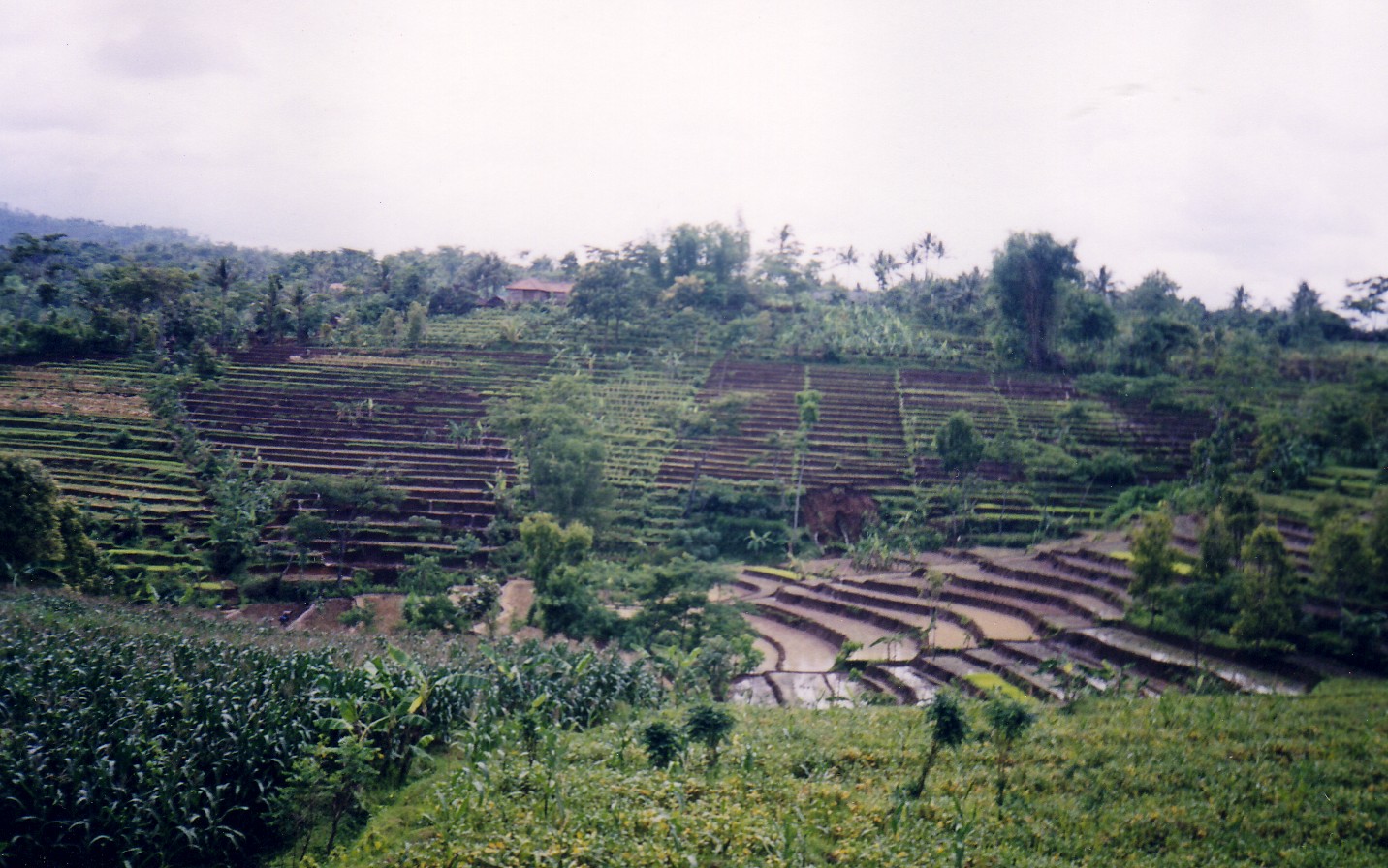 Dalam ekosistem yang bervegetasi, sebagian besar solar-radiasi ditangkap oleh tajuk tumbuhan dan  sebagian kecil yang diteruskan dan direfleksikan kembali.  Pelenyapan vegetasi, seperti penebangan hutan, akan meningkatkan secara drastis jumlah solar-radiasi yang mencapai permukaan tanah.
Soemarno, 2007
61
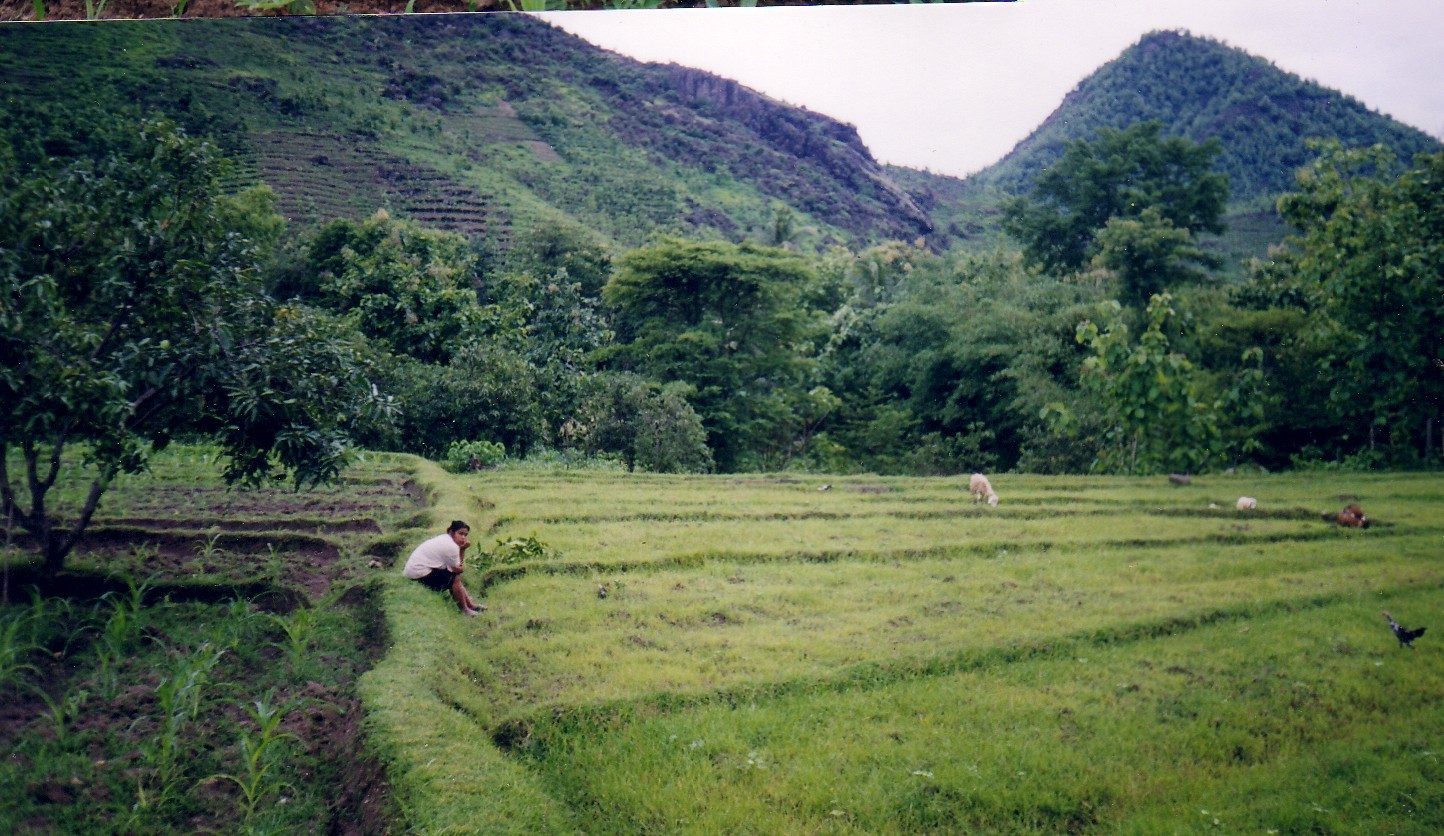 Konservasi Air Tanah
Besarnya intersepsi tajuk ditentukan oleh jenis tanaman, jarak tanam, kondisi angin, evaporasi, intensitas hujan, lamanya hujan, dan curah hujan.  Sistem perakaran pohon dan seresah yang berubah menjadi bahan organik tanah akan memperbesar jumlah pori tanah, infiltrasi dan perkolasi air hujan.
Soemarno, 2007
62
Tumbuhan yang banyak didatangi burung adalah (1) Ficus spp., (2) dadap, (3) Dangdeur berbunga merah, (4) aren, dan (5) Bambu.
Tanaman dapat menyerap bau busuk secara langsung, pepohonan mampu menahan gerakan angin yang mengalir dari sumber bau.  Tanaman tertentu dapat mengeluarkan bau harum yang dapat menetralisir bau busuk; jenis tanaman ini seperti Cempaka dan Tanjung.
Soemarno, 2007
63